Problems at school
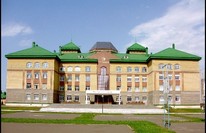 What problems do you deal with at school?
Wearing school uniforms
Relationship between classmates
A  lot of homework
Problems at school
Types of school
Exams
School uniforms: to be or not to be
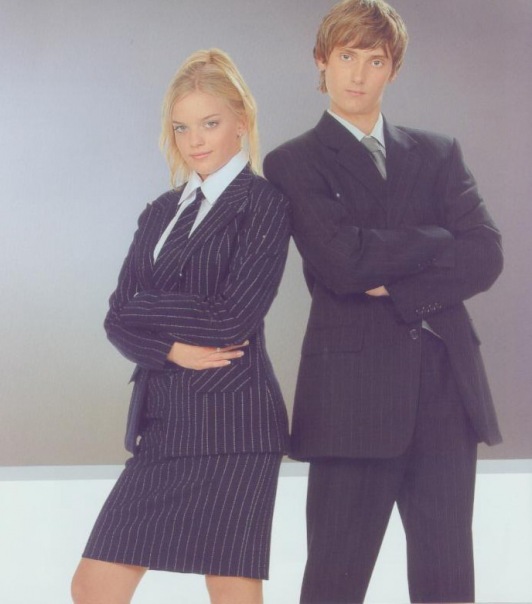 Try to predict which of speakers A-D will be for, and which will be against wearing school uniforms?
A: teenage girl of 17
B: teenage boy of 14
C: a student’s mother
D: a young teacher
Which of the arguments are for,  and which are against wearing school uniforms?
School uniforms are expensive.
If everybody wears uniforms, it’s cheaper – students can’t show off their trendy clothes.
Uniforms are less comfortable than students’ own clothes.
Wearing compulsory uniforms limits students’ freedom.
There’s more equality if everybody wears the same clothes.
Listening
1. I never had to wear a uniform. ___
2. I can see some advantages of school uniforms. ___  ___
3. I used to wear a uniform without protest. ___
4. Wearing uniforms has a psychological effect. ___
5. I don’t believe uniforms make students look equal. ___
Answers
1. D
2. A and C
3. C
4. D
5. B
0  - your mark is “5”

1 –  your mark is “4”

2-5 – pay attention on
 your listening skills
Homework
Ex. 65 p. 25
Work in groups:
Imagine a new type of a school uniform
Remember that the clothes should be fashionable
Prepare a picture to present your ideas